生涯活躍のまち『スマートエイジング・シティ』地方創生戦略事業推進体制
【事業コンソーシアム】
　　江川直樹（関西大学環境都市工学部建築学科教授）
　　公益財団法人　大阪市都市型産業振興センター
　　公益社団法人　大阪府栄養士会
　　特定非営利活動法人　国際医療支援機構
　　株式会社　タニタヘルスリンク　　
　　株式会社　辻料理教育研究所（辻調グループ）
　　公益財団法人　都市活力研究所
　　社会医療法人大道会　森之宮病院
　　よどきり医療と介護のまちづくり株式会社
 

　　　　　　　　　　　　（五十音順：平成29年2月現在）
1
推進体制について
補助金交付
補助金事業実績報告
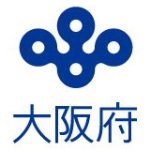 《事業コンソーシアム》
事　業　管　理　法　人
民間病院・老人保健施設等
医療に関する
サポート
よどきり医療と介護のまちづくり㈱
事業総予算管理
■外部ナレッジ＆サポーター
各種連携・協力
コンソーシアム
事業推進コア2
コンソーシアム
事業推進コア1
【まちケアラボ＆お達者ドック】
【お達者グルメ】
事業部分予算管理
事業部分予算管理
発注
D
E
A
B
C
2
外注業者・実施団体群